دوره  جدید 
1500 -1800 میلادی
دوره باستان
 (3000 سال قبل از میلاد تا 500 میلادی)
دوره  معاصر 
1800 -2000 میلادی
دوره قرون وسطی 
500 -1500 میلادی- یا میانه
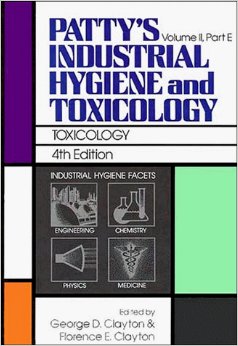 بهداشت حرفه ای
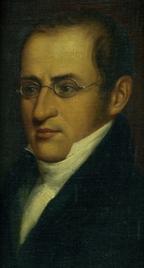 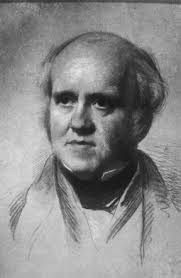 بهداشت حرفه ای به طور خلاصه علم و هنر تامین سلامت در محیط های شغلی تعریف می شود. برای اولین بار سقراط و ابن سینا در آثار خود از دردهای شکمی قولنج مانند در بین کارگران نقاش نام برده اند که قطعاً با سرب موجود در رنگهای مصرفی ارتباط داشته است. پس از این تاریخ به چهره های درخشانی در تاریخ برمی خوریم که اکثر اوقات عمر خود را به مطالعه در کارگاهها و معادن و بررسی بیماری های ناشی از کار گذرانیده اند  و سهم عمده ای در کاهش اثرات زیان آور  محیط های کاری و در نتیجه مرگ و میر داشته اند.
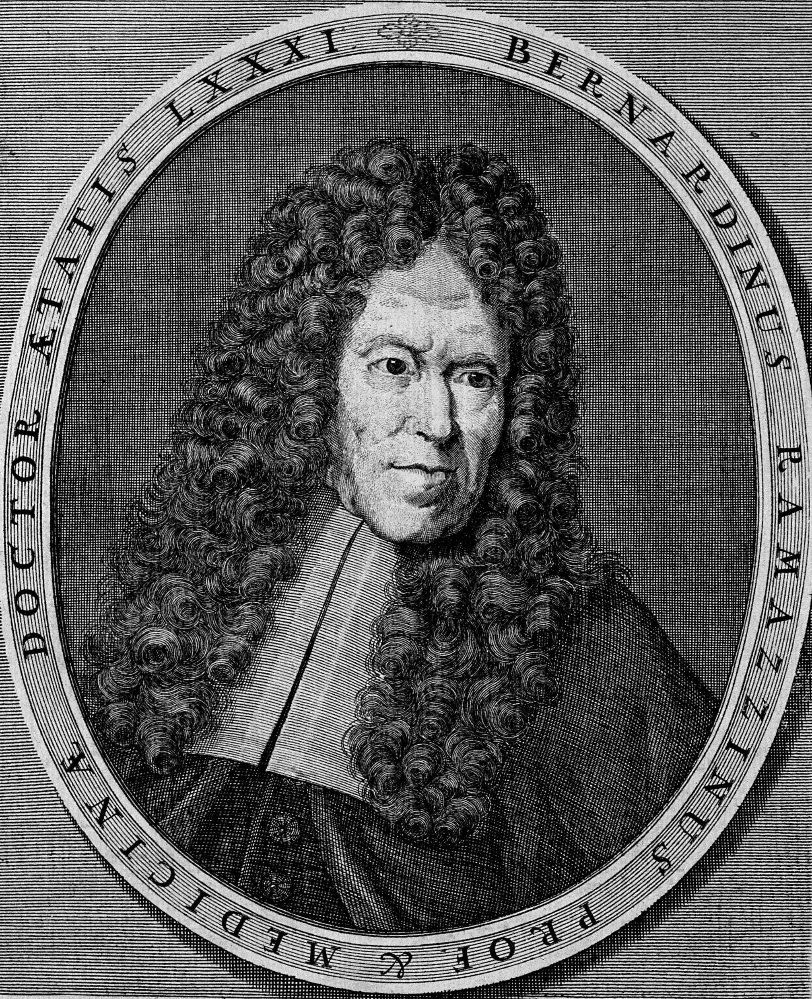 بقراط(460 ق م)
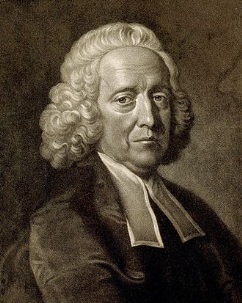 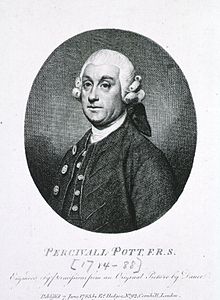 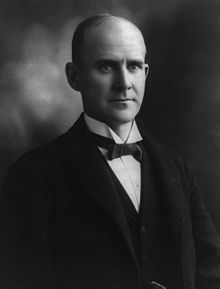 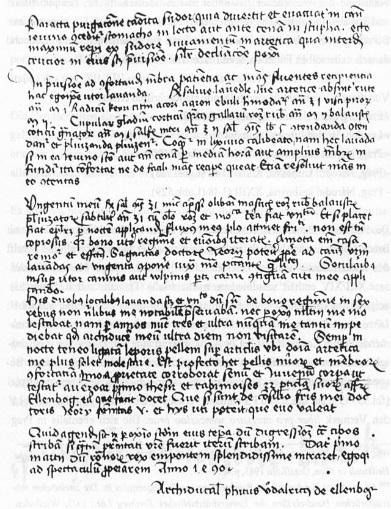 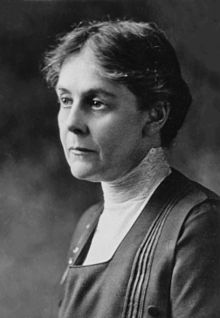 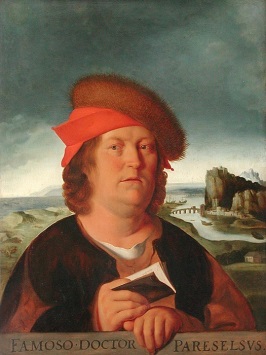 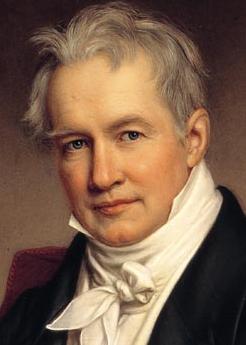 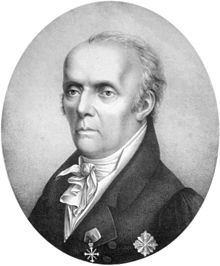 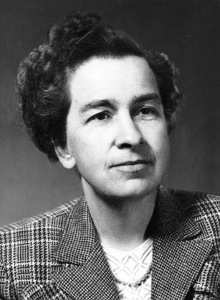 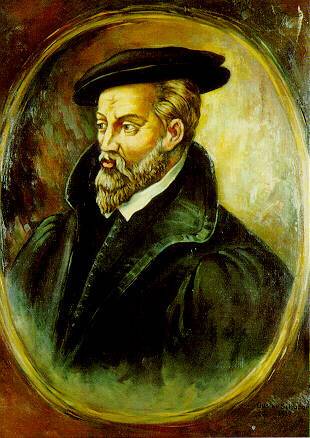 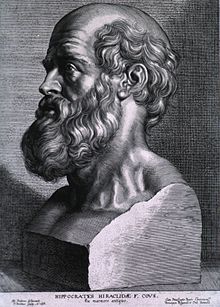 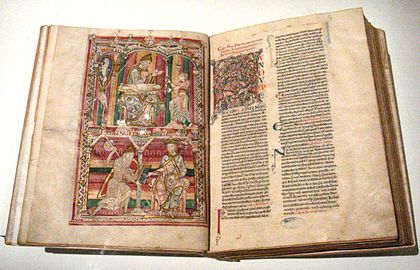 آلیس هامیلتون (1869)
بقراط(460 ق م)
پاراسلسوس(1493)
مطالعات بسیار در خصوص مخاطرات سرب در کارگران کفاشی های چرم
از پیشگامان مطالعات معدنکاری، ذوب فلزات، سیلیکوزیس، صدمات ناشی از ارتعاشات.
دایر کردن یک کیلینیک در مرکز شهر برای کارگران و در این راستا کشف علائم مسمومیت با منوکسید کربن/فلج سرب در نقاشان/پنومونی و رماتیسم در کارگران دامداری ها
طرح تنظیم خانواده و حمایت از زنان
بازرس ویژه اداره کار آمریکا
یک دانشمند رومی بود، از مثانه حیوانات یک ماسک تنفسی ساخت و کاربرد آن را برای کار در معادن پیشنهاد نمود.
از پیشگامان پزشکی اجتماعی/ نویسنده کتاب «بدبختی مادر «بیماری‌ها» تاثیر شغل بر شیوع بیماری افراد
النبگ(1473)
اثرات زیان آور مواجهه با سرب در نوشته‌هایش یافت شده است.
انتشار نخستین نشریه در مورد بیماری ها و آسیب های شغلی
انتشار منوگراف بیماریهای شغلی
ایکن دبس(1921)
پلینی(79)
پات(1775)
تشخیص اولین سرطان شغلی در پسران لوله بخاری
ژوهان پتر(1745)
رهبر بزرگ کار
اگریکولا(1494)
انتشار کتاب متالورژی و اشاره به بیماری های شغلی معدنکاران در آن
پدر علم طب کار و انتشار کتاب «بیماری در کارگران»
هومبولت(1790)
سازنده اولین ماسک معدن کاران و لامپ برای معدن های زیر زمینی (روسیه)
رامازینی (1775)
بازرس ویژه کار و تلاش های چشم گیر در راستای احقاق حقوق کارگران انگلیس.
یک تاجر از خانواده صاحب صنایع پارچه بافی
لئونارد هورنر(1785-1864)
­
تقویم تاریخ بهداشت حرفه ای
گئورک کلیتون (1994)
پزشک و متخصص بهداشت انگلیسی
اشاره به اهمیت تهویه در مشاغل و اولین تهویه در جراحی در بیمارستان را طراحی کرد.
انتشار دایره المعارف  بهداشت صنعتی و سم شناسی
استفان هالز(1743)
شناسایی
پیش بینی
اولین زن استاد در دانشگاه هاروارد وپیشگام در عرصه طب کار. وی برلیوم را عامل مغفول در ایجاد بیماری‌های صنعتی خواند.
هریت هاردی(1965)
چارلز تورنر(1917)
نویسنده کتاب «سیاه» در مورد شرایط کار بعد از انقلاب صنعتی و از پیشگامان طب کار
بهداشت حرفه ای
ارزشیابی
کنترل
طراحی: مهدی علی گل
www.asahse.ir